КОНКУРС ИННОВАЦИОННЫХ ПРОДУКТОВ
Положение о конкурсе инновационных продуктов «Петербургская школа 2020»
СТАРЫЙ ВАРИАНТ

НОВОЕ ПОЛОЖЕНИЕ ЕЩЕ НЕ ОПУБЛИКОВАНО

СРОКИ НЕ ЯСНЫ…..
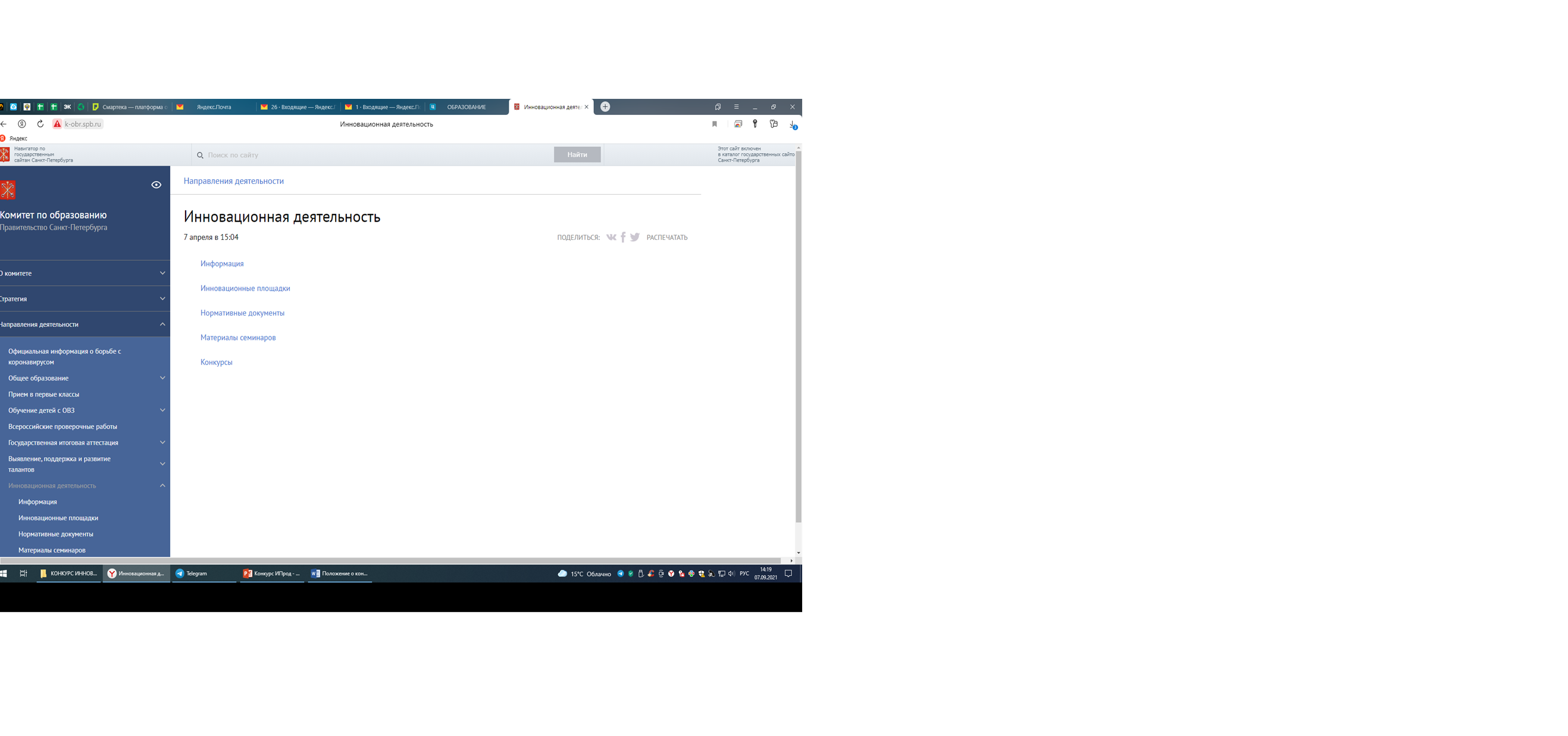 СТРУКТУРА ОПИСАНИЯ ПРОДУКТА
Приложение № 1 
к Положению
о конкурсе инновационных продуктов
 
 
Заявка на участие в конкурсе инновационных продуктов
 
Информация об образовательной организации – участнике конкурса
1.1. Полное наименование образовательной организации. Если заявка подается от объединения образовательных организаций, то необходимо указать основного заявителя.
1.2. ФИО руководителя образовательной организации.
1.3. Телефон образовательной организации.
1.4. Адрес электронной почты образовательной организации.
1.5. Адрес сайта образовательной организации в Интернете (с указанием страницы, на которой размещена информация об инновационном продукте).
1.6. Информация о форме инновационной деятельности, осуществляемой образовательной организацией, в результате которой создан инновационный продукт, предъявляемый на конкурс: …
2.	Информация об инновационном продукте 
2.1. Наименование инновационного продукта.
2.2. Автор/авторский коллектив
2.3. Форма инновационного продукта 

Описание инновационного продукта
3.1. Ключевые положения, глоссарий.
3.2. Обоснование инновационного характера предлагаемого продукта, включая аналоговый анализ, содержащий  перечень материалов (продуктов), аналогичных представляемому инновационному продукту (например, по названию, смыслу, ключевым словам, содержанию и т.п.), сопоставление найденных аналогов с предлагаемым инновационным продуктом, выводы (с указанием отличий инновационного продукта от аналогов).
3.3. Обоснование значимости инновационного продукта для решения актуальных задач развития системы образования Санкт-Петербурга в соответствии с целями выбранного раздела Программы.
3.4. Обоснование актуальности результатов  использования инновационного продукта для развития системы образования Санкт-Петербурга (образовательных, педагогических, социальных, экономических и др.).
3.5. Обоснование готовности инновационного продукта к внедрению в системе образования Санкт-Петербурга.
3.6. Обоснование рисков внедрения инновационного продукта в системе образования Санкт-Петербурга.
УЧАСТИЕ
Продукт инновационной деятельности
Эффекты от его применения, доказав тем самым целесообразность распространения, 
Технология его внедрения в другом ОУ
Аннотация
КРИТЕРИИ     ОЦЕНИВАНИЯ
Форма рейтинговой оценки инновационного продукта
(заочный тур)
Наименование образовательной организации_________________________________________

Наименование инновационного продукта, форма инновационного продукта _______
[1]При выборе позиции «Нет» и обязательном наличии аргументированного обоснования дальнейшая экспертиза заявки не проводится
[1] Только для оценки конкурсных материалов в подноминации «Цифровая среда образовательной организации»